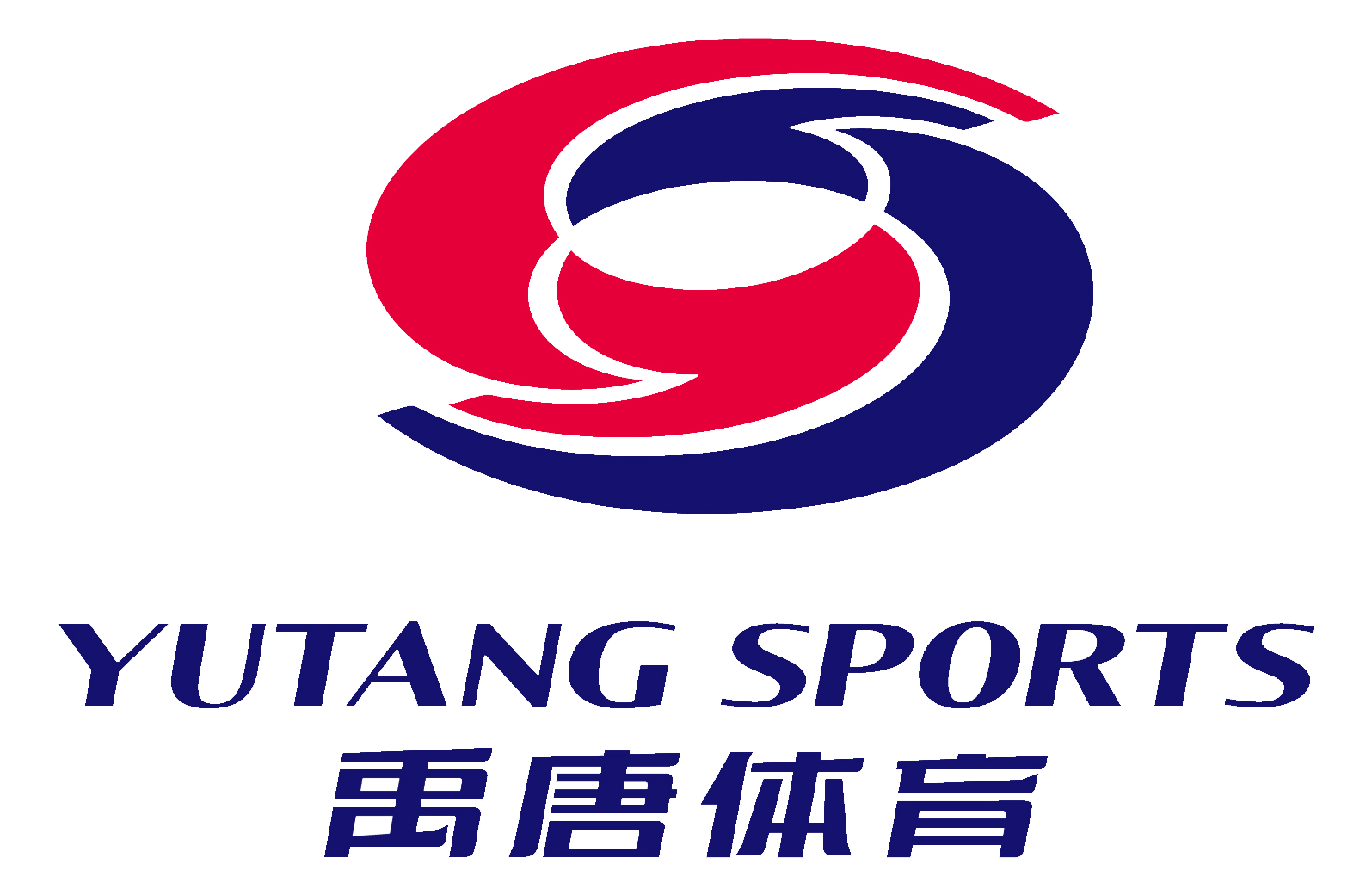 2021禹唐体育年度体育营销评选
（年度十大体育营销案例类）
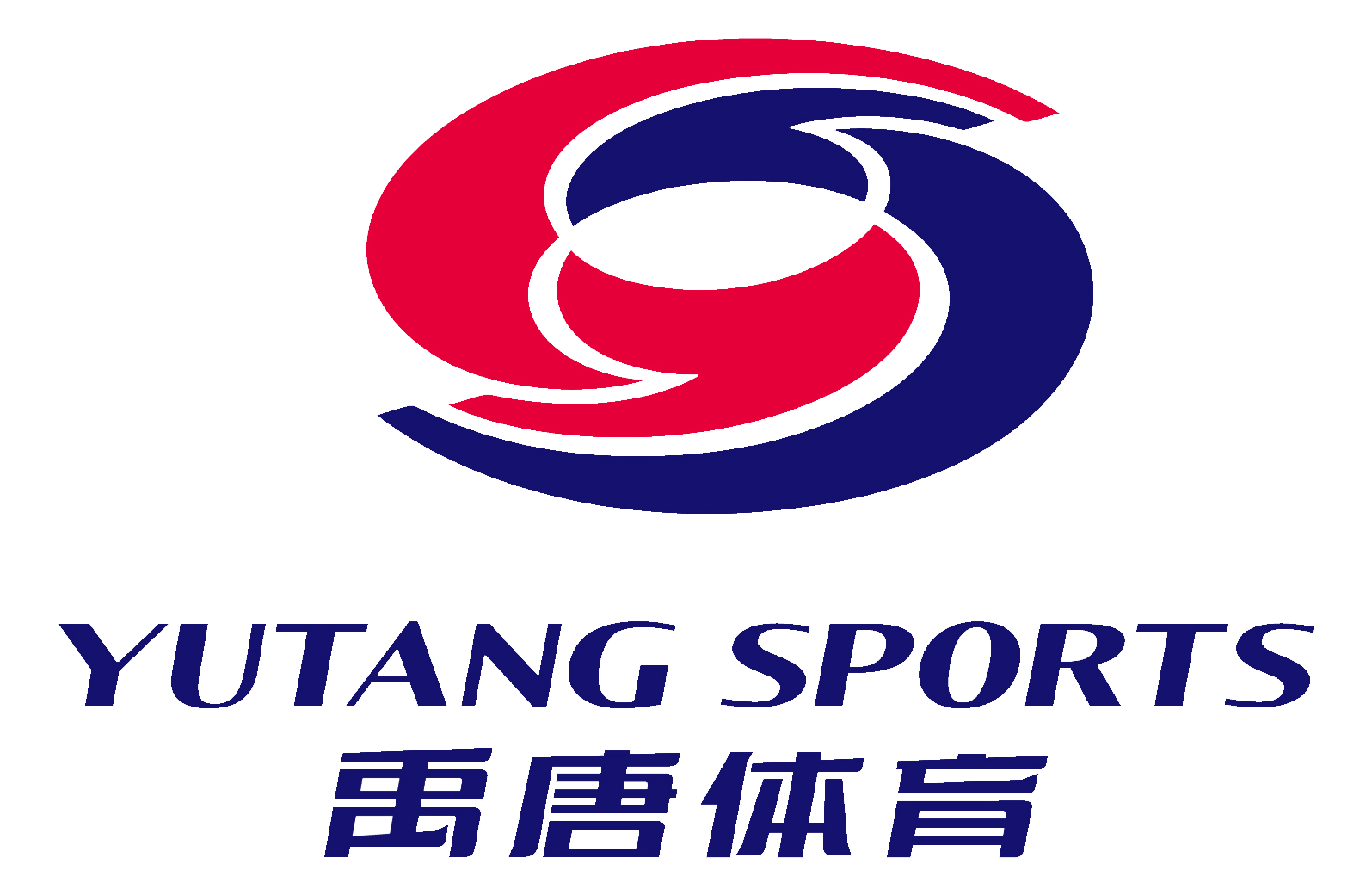 填写要求
请提供参评公司logo及案例相关赛事主logo，AI及JPG格式各一（以附件形式发送）。
为保证参评作品的统一展示，请严格遵照模板中的版块分类填写，各版块内可根据需求增减内容页数；填写时，请将模板中的提示说明文字删除；可对PPT进行美化设计，以增加阅读体验。

格式：参评作品PPT页面比例为16:9，整体不超过25页，模板中的填写要求提示文字需自行删除。
图片：插入在内容描述的相应位置，尽可能使用高清且冲击力强的配图，以达到惊艳的视觉效果。
链接：内嵌在内容中的链接地址，请确保链接长期有效且能正常打开浏览。
视频：作品中如有视频，请提供视频在线链接，同时提供视频源文件（切勿将视频直接内嵌到PPT中）。
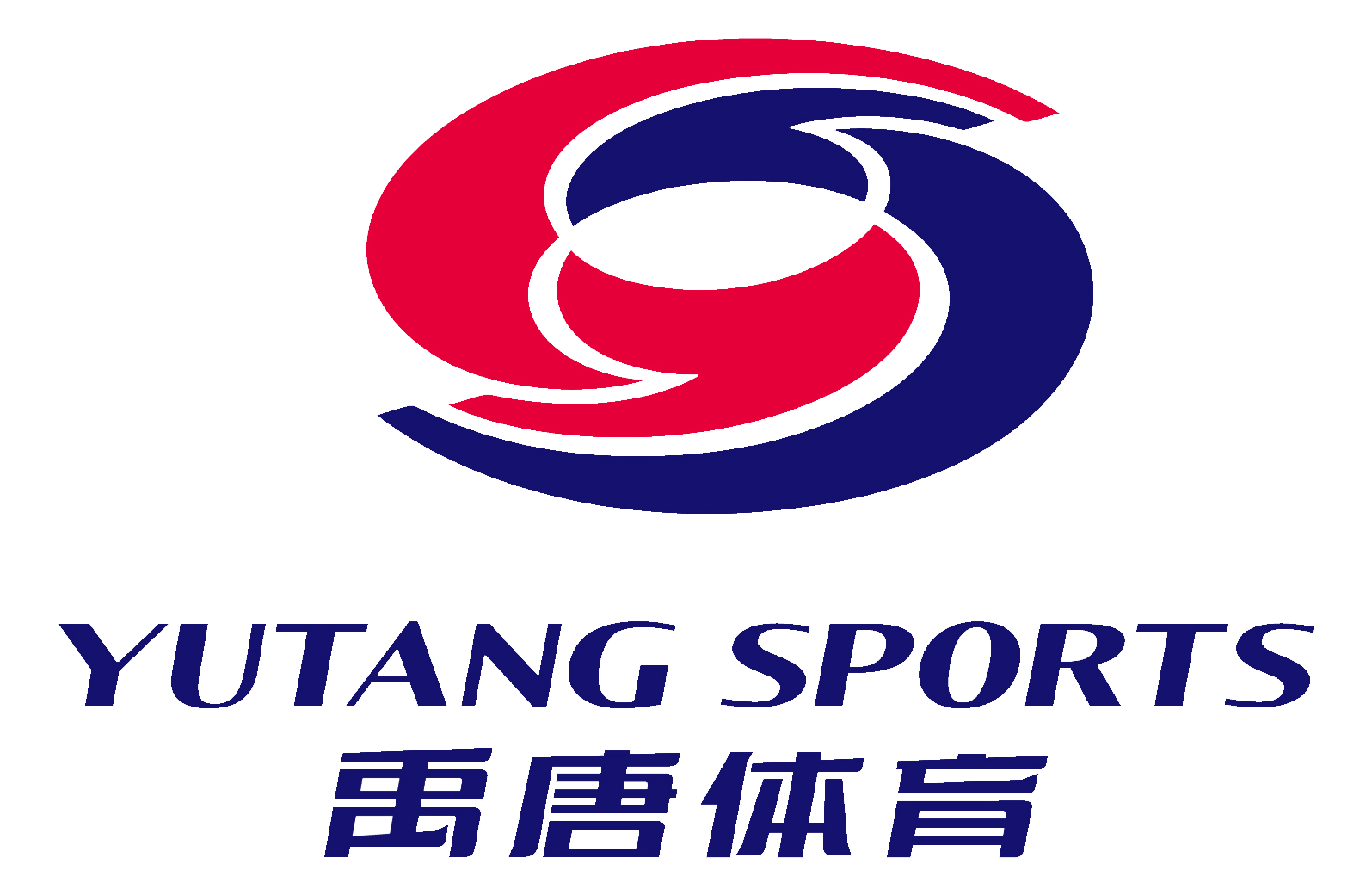 名称介绍
案例名称
尽量控制在16字以内，涵盖品牌名称、核心主题等。
品牌名称：填写简称
所属行业：指品牌所属企业的从事行业
执行时间：营销项目起止时间，如：2021.09.11- 12.11
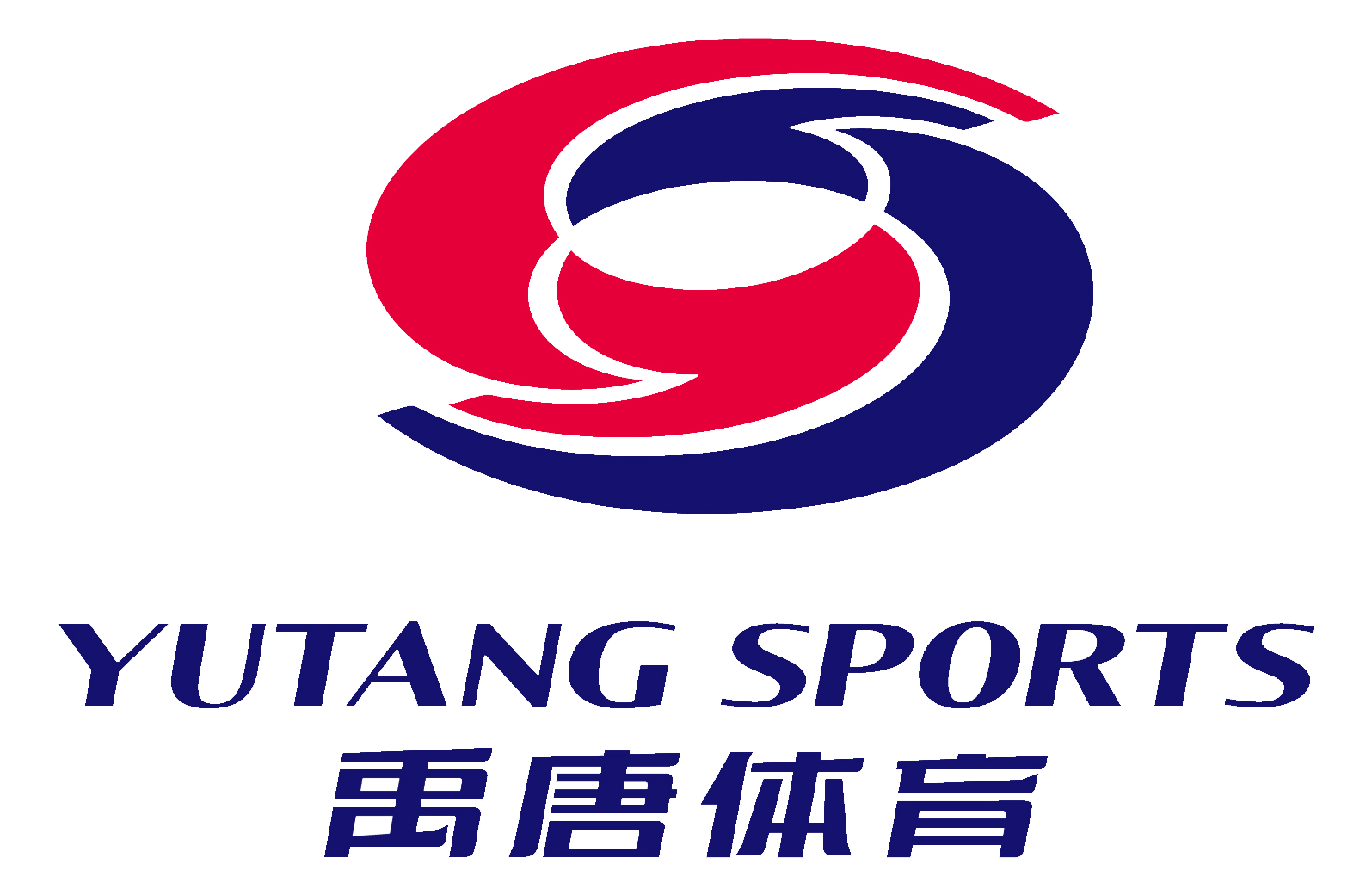 项目资料
案例缩略图
（请在此处粘贴）
JPG格式，用于禹唐体育官网案例展示
像素：620（长）×440（高）
分辨率：300
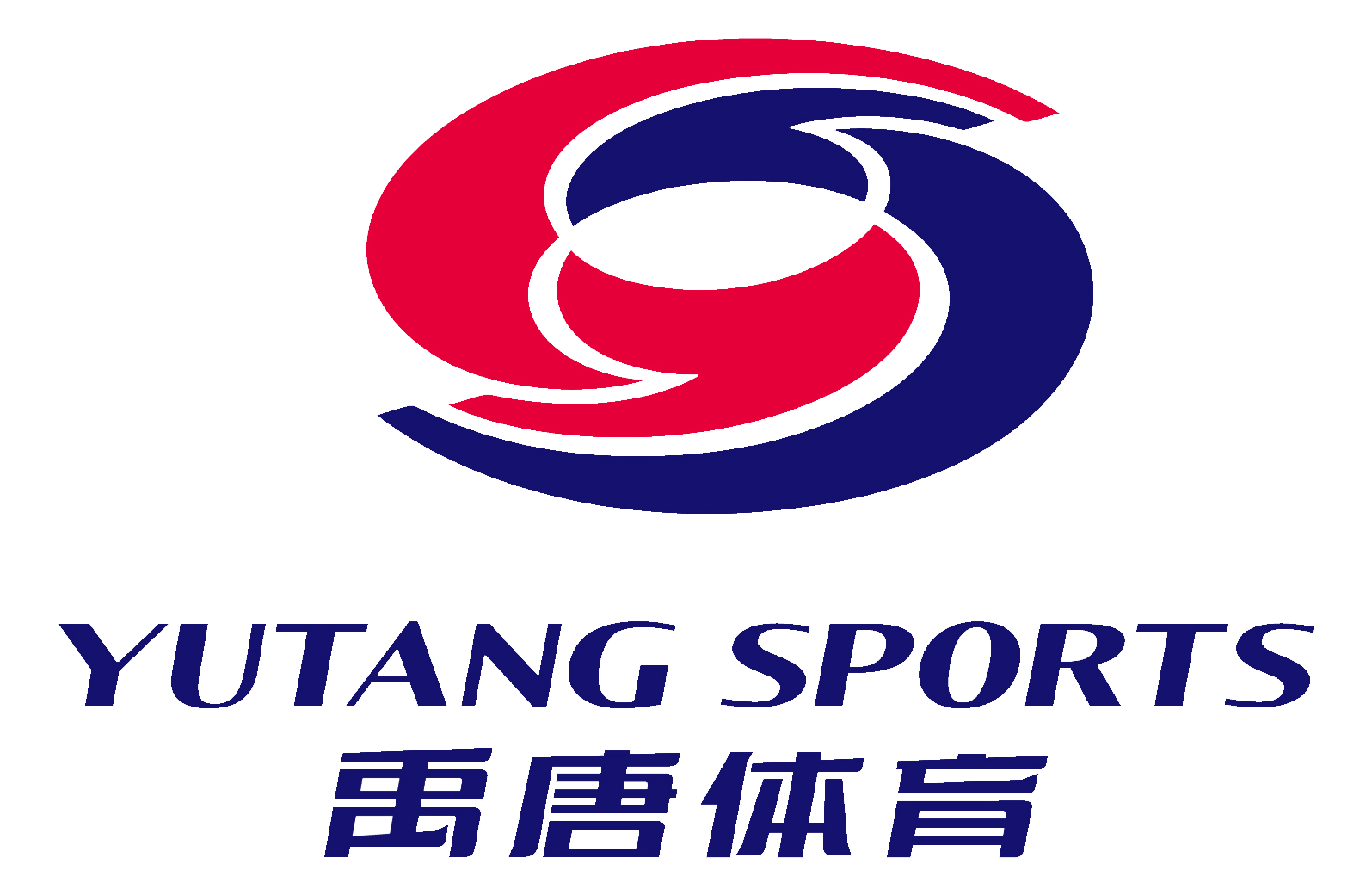 项目资料
结案视频
请复制以下链接，粘贴到新浏览器页面里观看视频
http://www._______.com
或扫码看视频
视频二维码
JPG格式
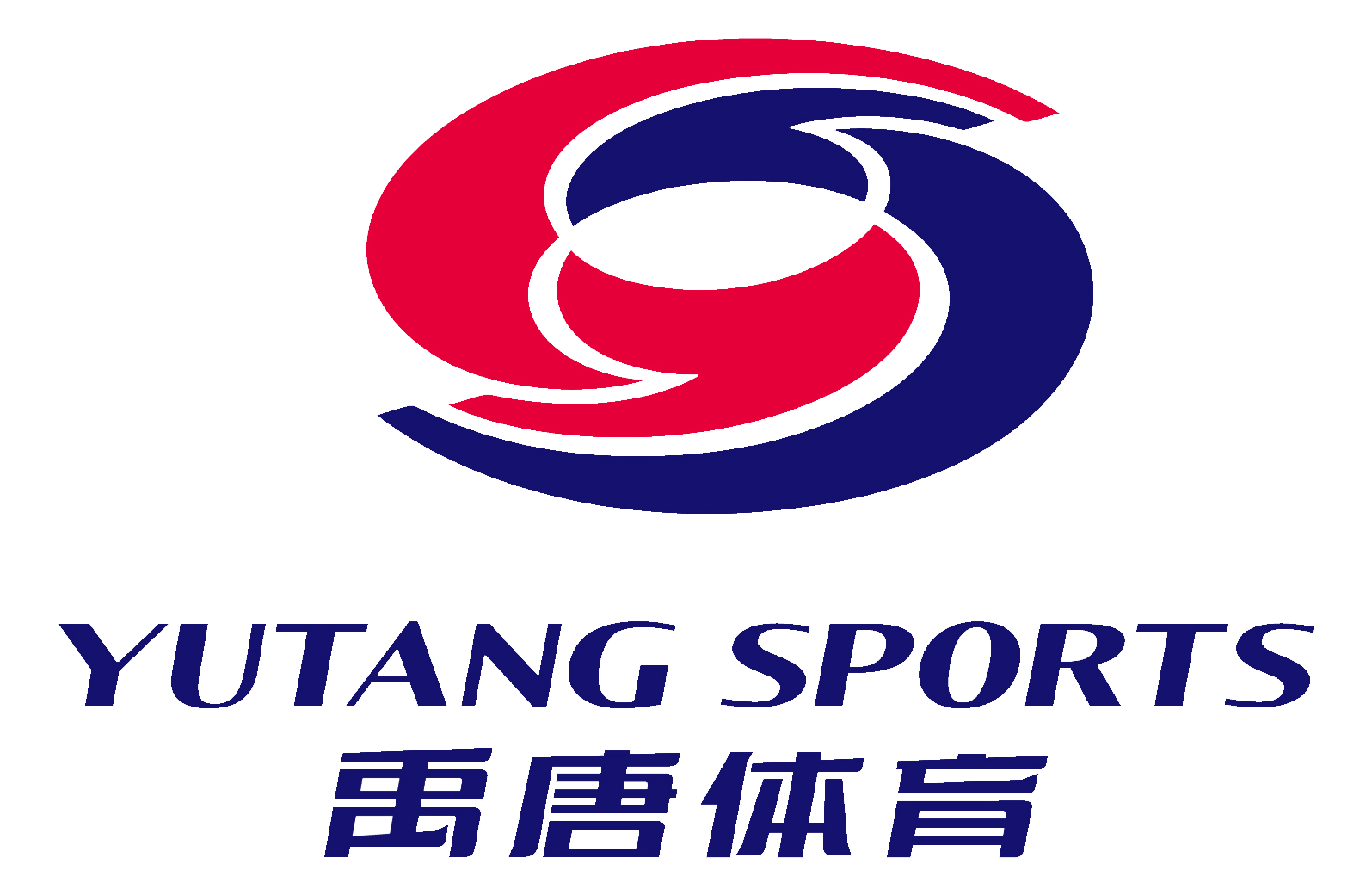 考核指标
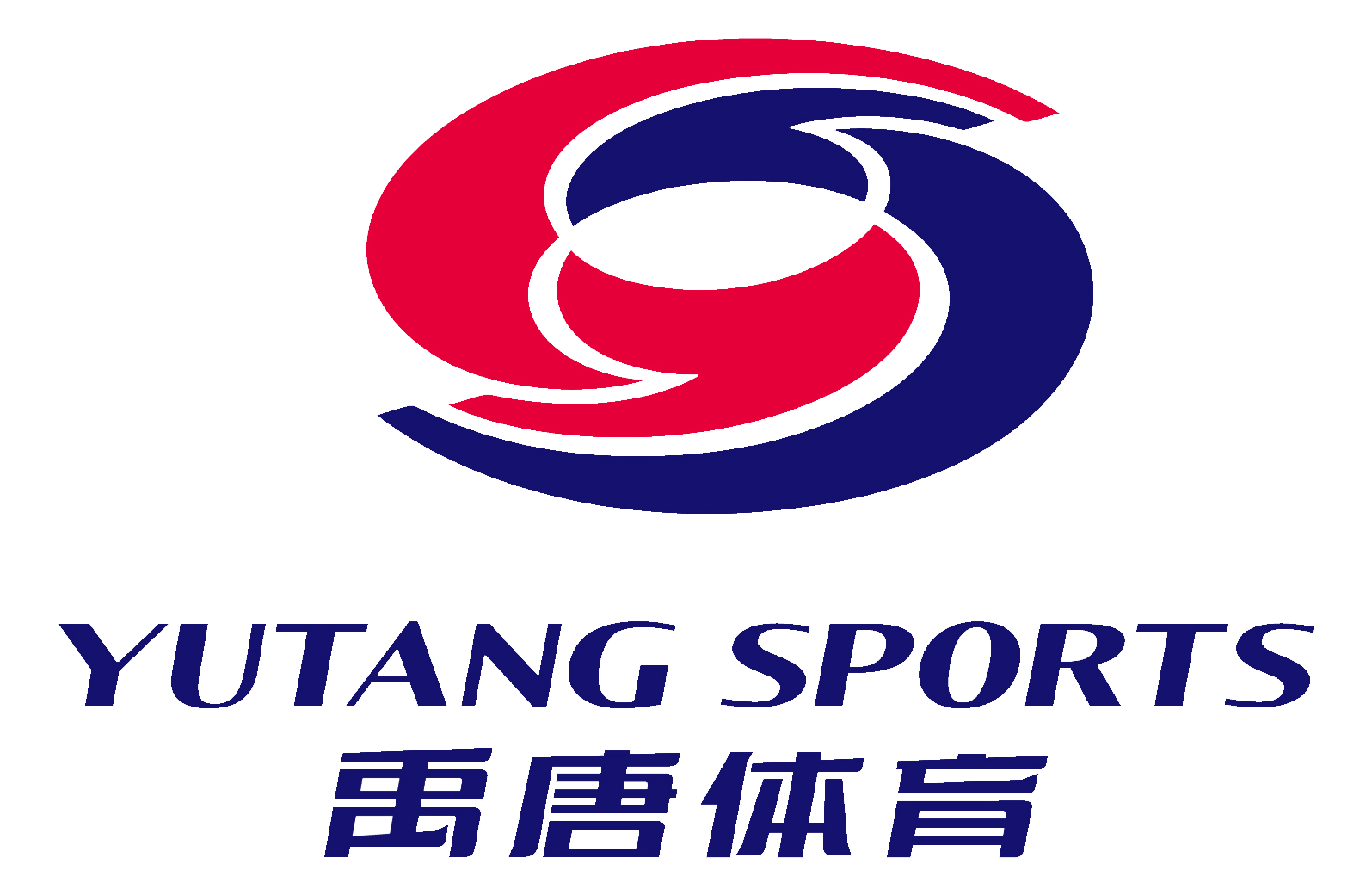 背景&目标
品牌营销的背景和初衷是什么？
最终想要实现怎样的目标？
目前面临的挑战和困境是什么？
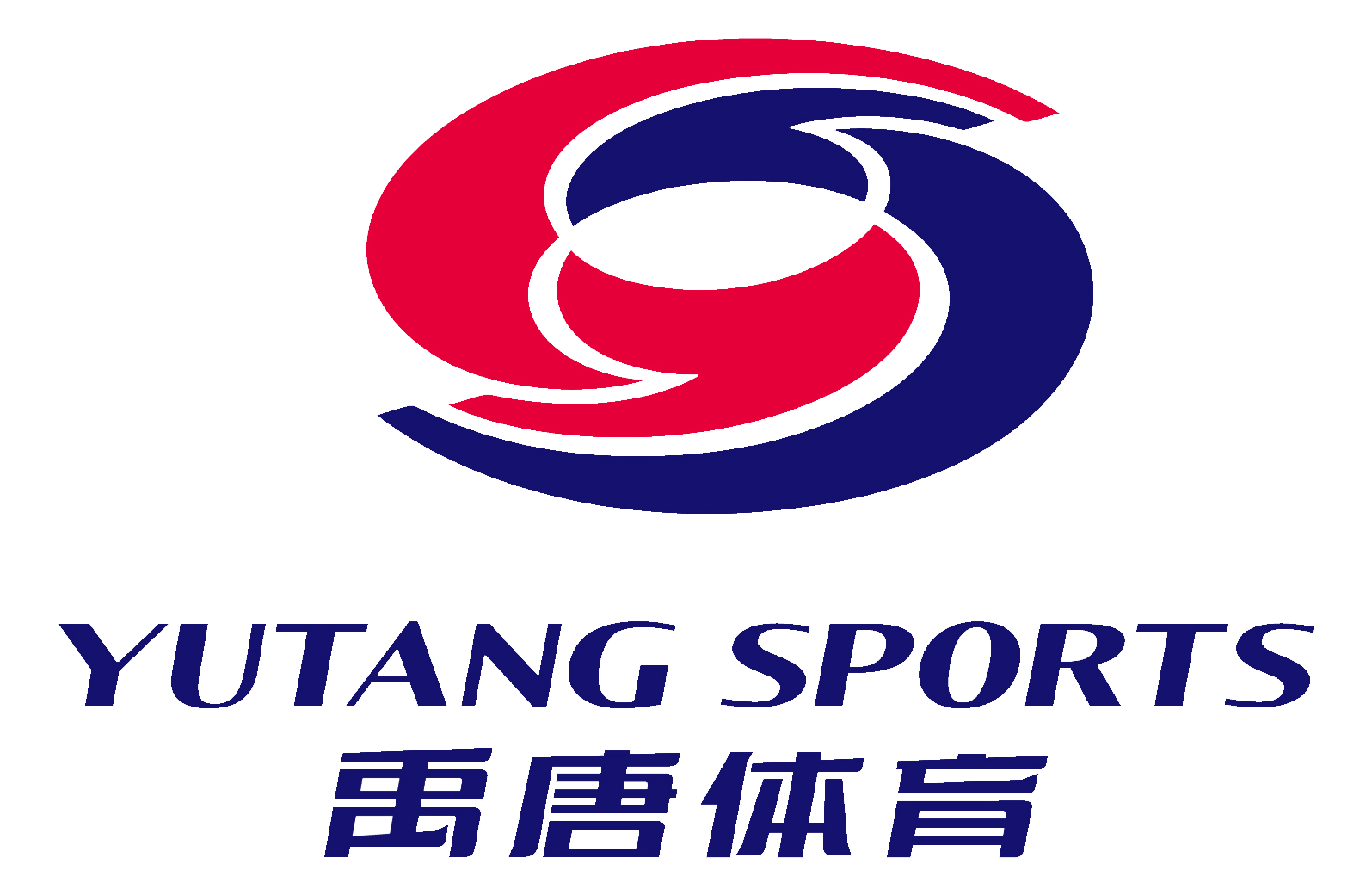 市场分析&策略制定
企业的核心消费人群有怎样的特征？制定了怎样的策略触达目标消费人群？
整个案例的核心策略是什么？通过哪些技术或渠道，以及怎样的创意营销方式，完成品牌的营销目的。
案例的最大亮点在哪？譬如创意性、技术性、互动性、精准性、整合性……
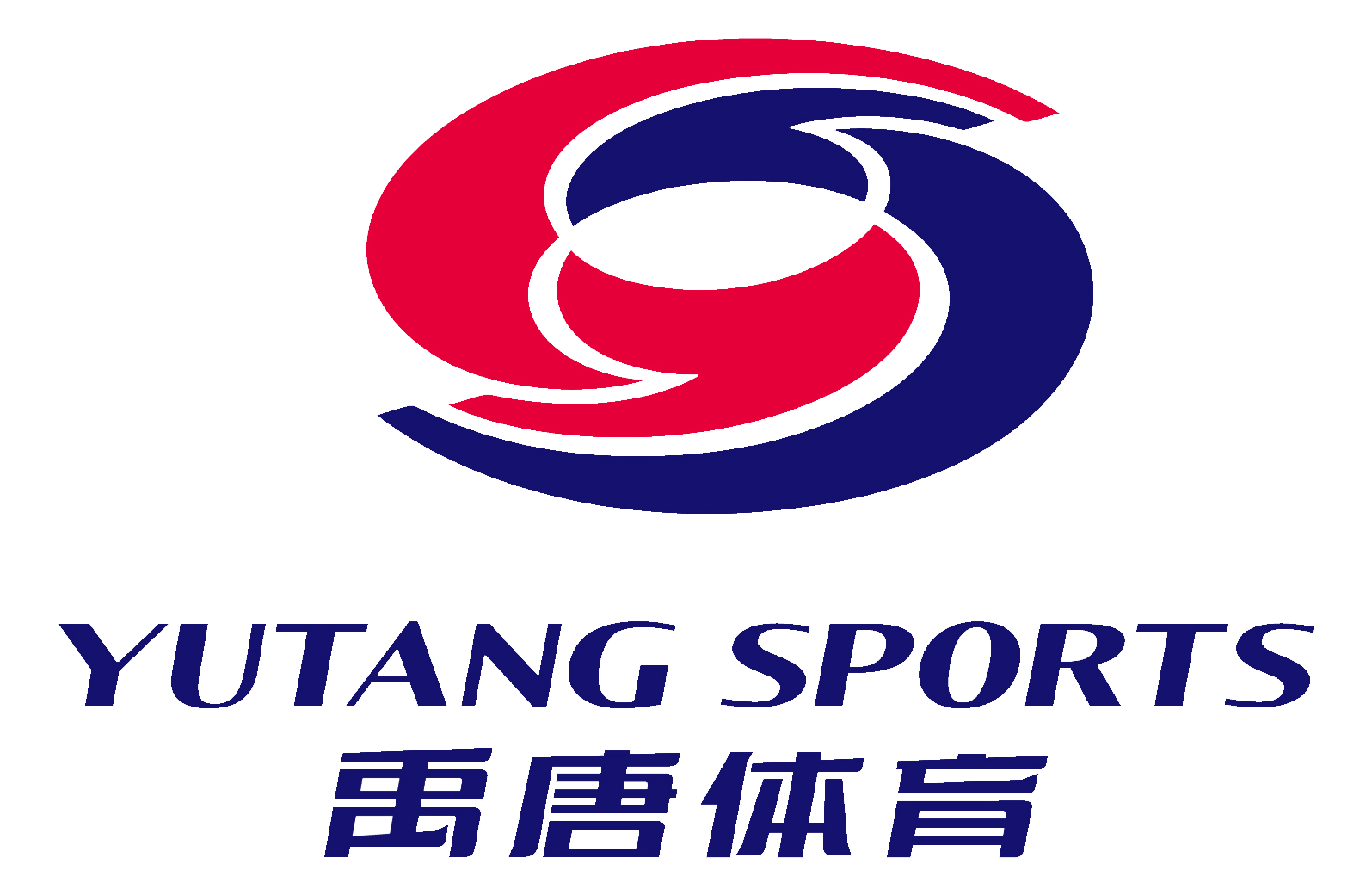 激活执行
阐述营销计划的分阶段实施过程（Step1、Step2、Step3……）
媒介渠道应用的优化与组合
受众参与互动的营销场景
如何运用数据和评估体系调控过程和优化策略？
……
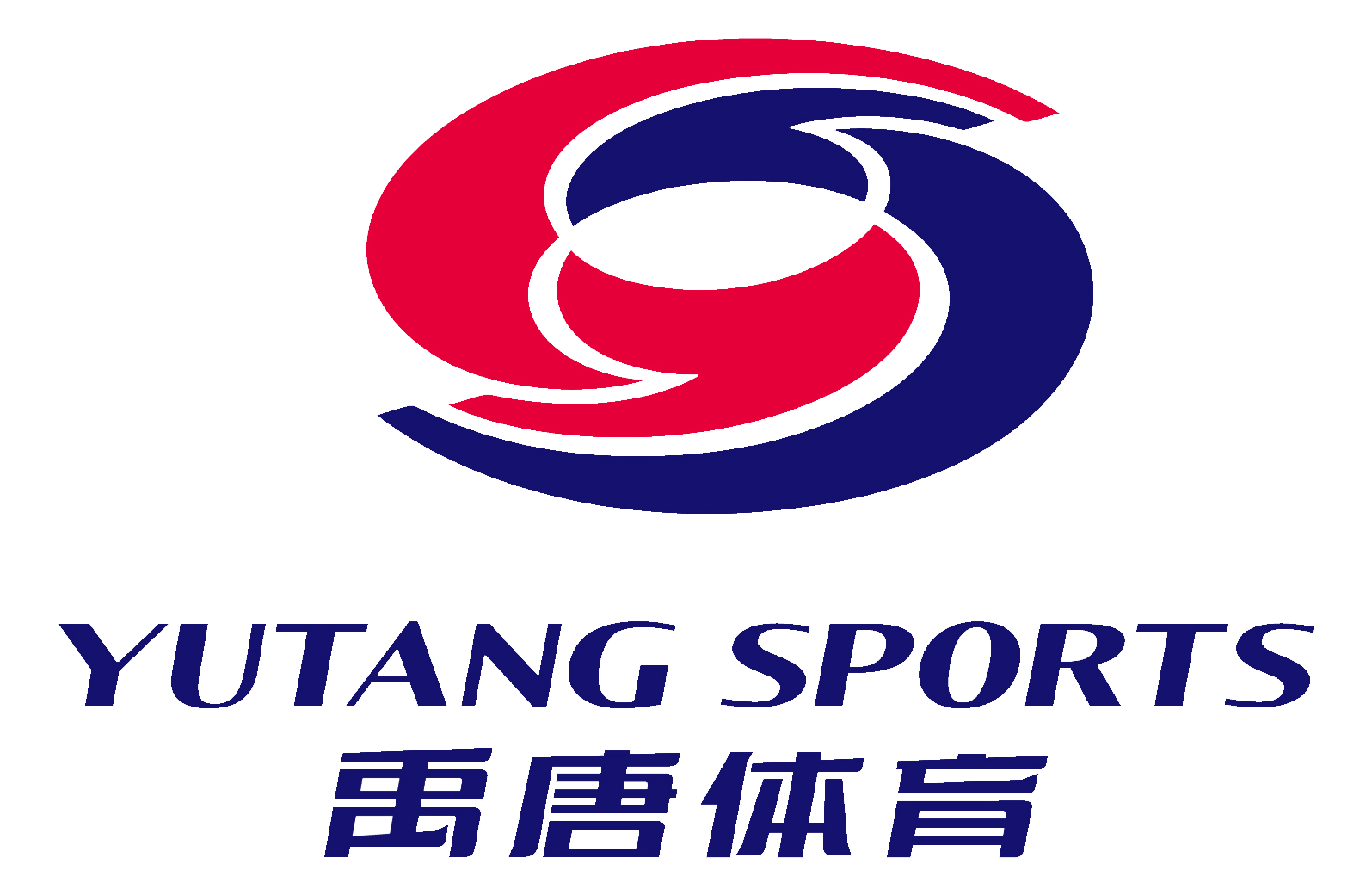 激活执行
从评估品牌的五个维度（知名度、认知度、美誉度、关联度、忠诚度）、品牌曝光度、互动参与度、话题传播度、销量转化度等多维度数据，深度评估活动效果。
受众、客户、媒体、业界专家的反馈与点评。